Всероссийские проверочные работы
2020 год
Цель ВПР
- осуществление входного мониторинга качества образования, в том числе мониторинга уровня подготовки обучающихся в соответствии с ФГОС;
- совершенствование преподавания учебных предметов и повышения качества образования в образовательных организациях;
- корректировка организации образовательного процесса по учебным предметам на 2020/2021 учебный год
Выполнение ВПР 2020 года  (%)
Качество результатов выполнения ВПР 2020
Доля обучающихся с отметкой «2», составляющая более 50%
Доля обучающихся,  написавших работы на «4» и «5», составляющая более 50%
Результаты, превышающие региональные значения, по показателю «доля обучающихся на «4» и «5»
Соответствие отметок
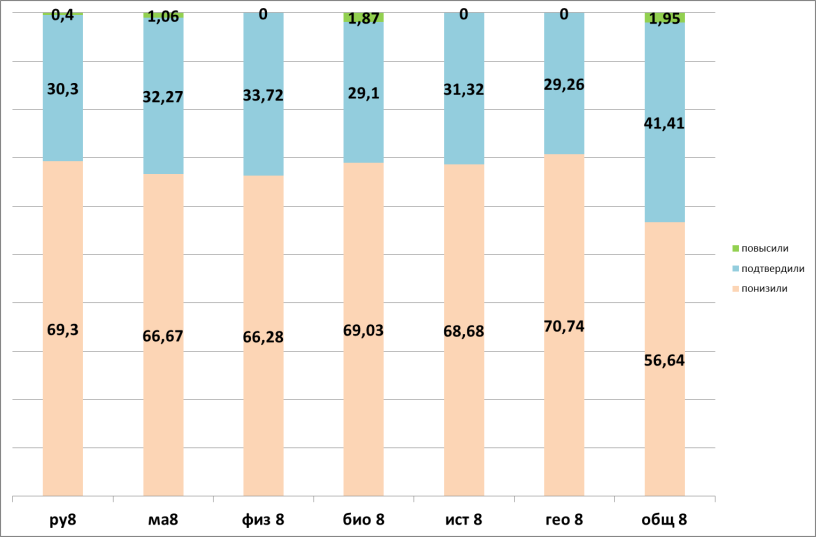 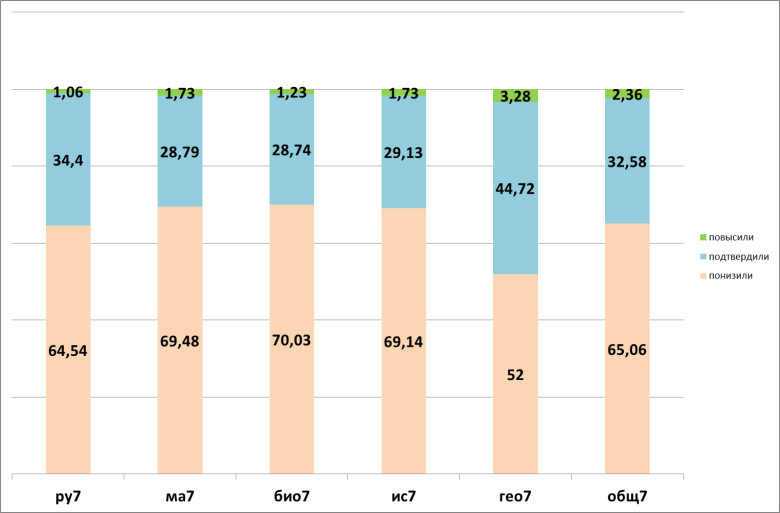 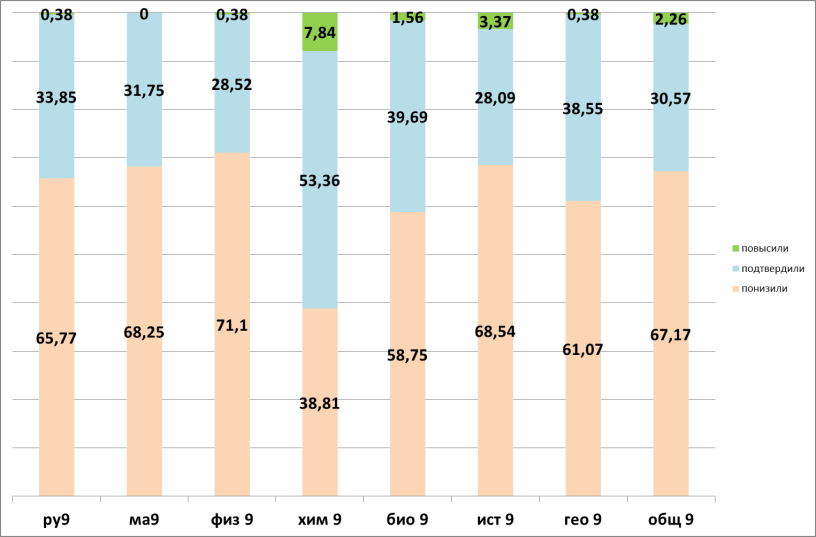 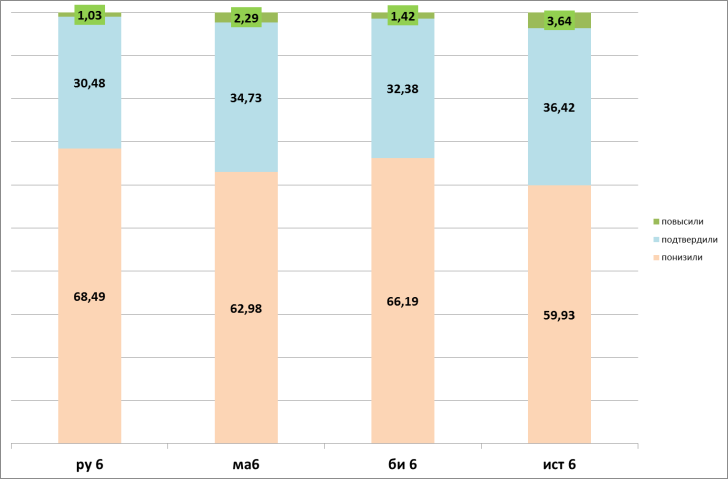 РУССКИЙ ЯЗЫК                         первичные баллы
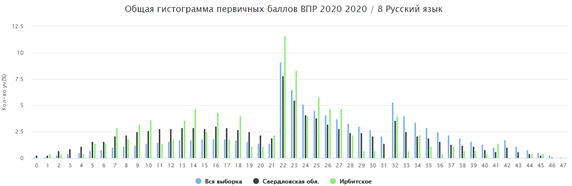 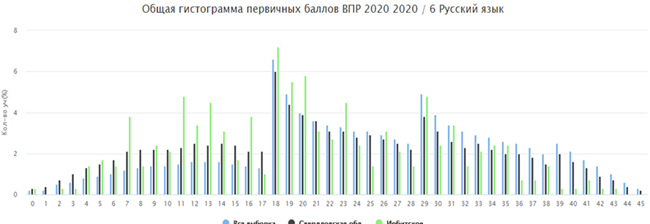 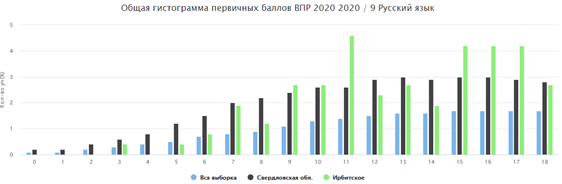 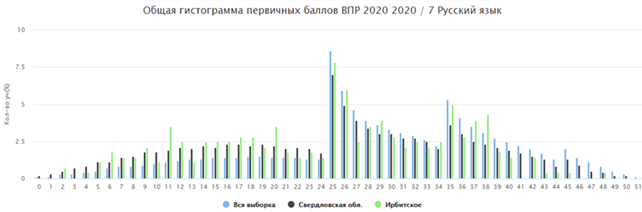 МАТЕМАТИКА                            первичные баллы
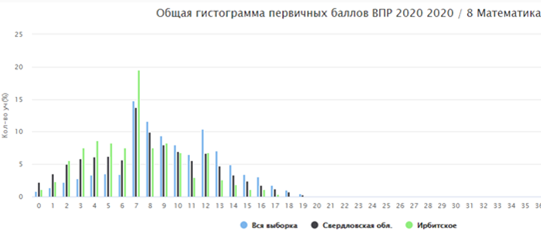 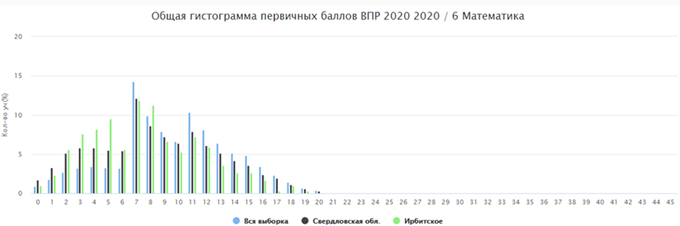 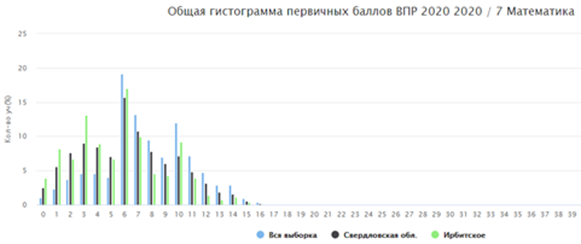 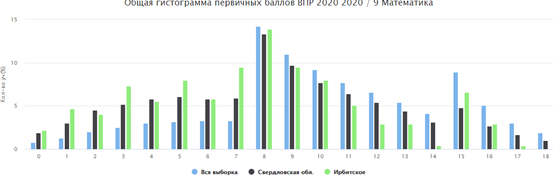 Окружающий мир 5 Биология                                                 первичные баллы
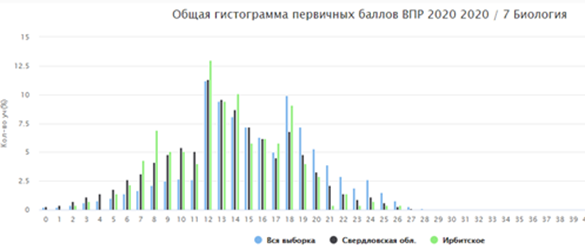 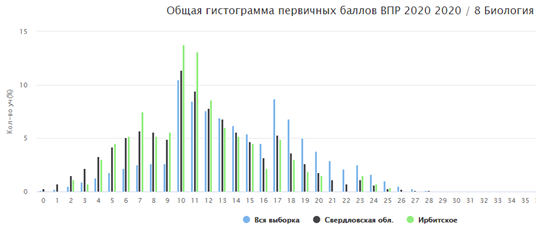 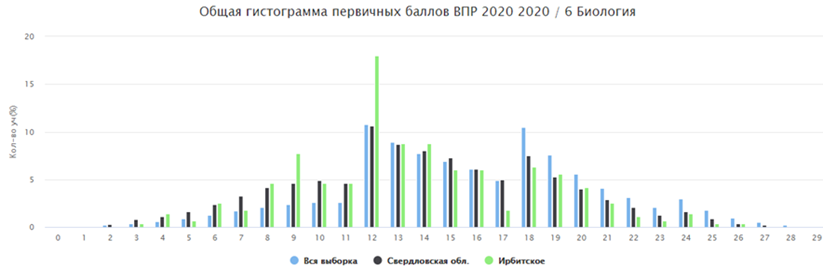 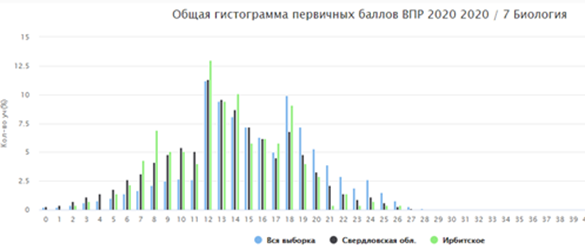 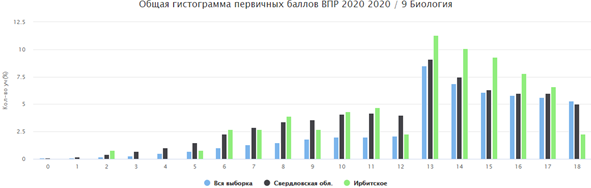 История                                         первичные баллы
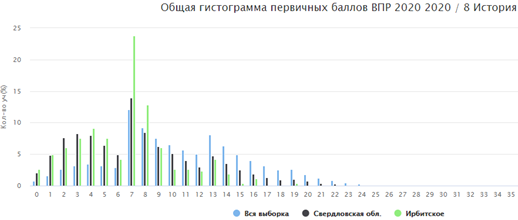 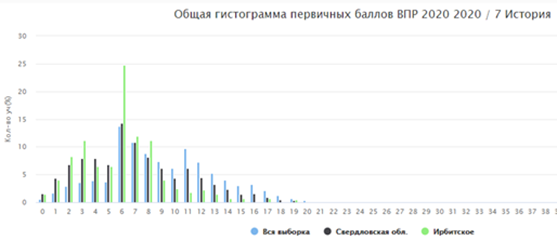 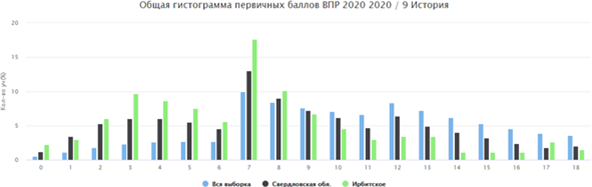 Обществознание                                 первичные баллы
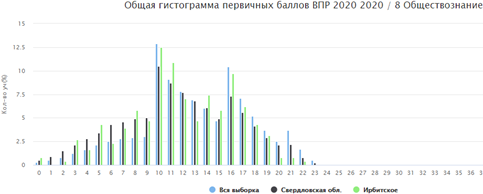 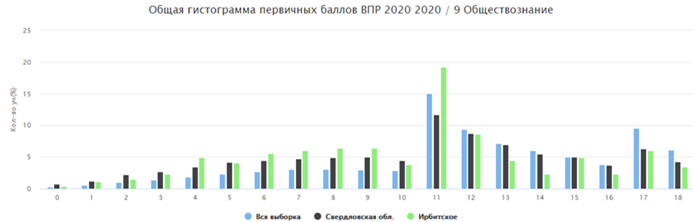 География                                        первичные баллы
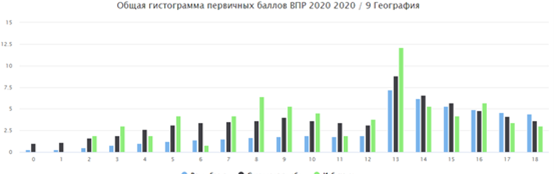 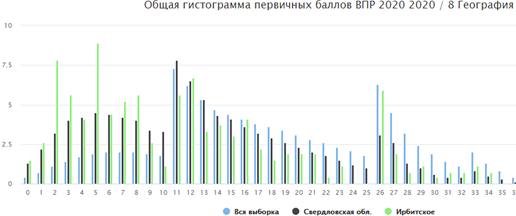 Физика 8,9химия 9                                                     первичные баллы
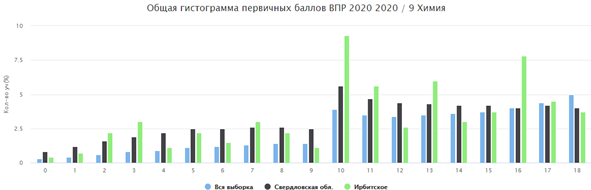 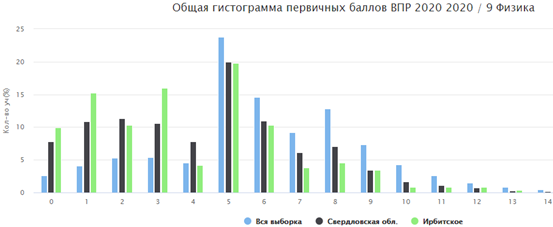 Иностранный язык                                   первичные баллы
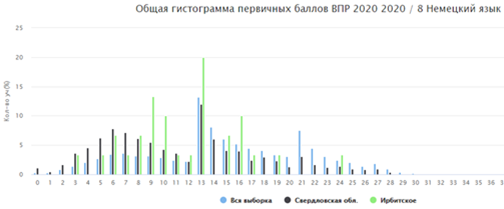 Нулевая  асимметрия
Положительная асимметрия
Отрицательная асимметрия
5 класс
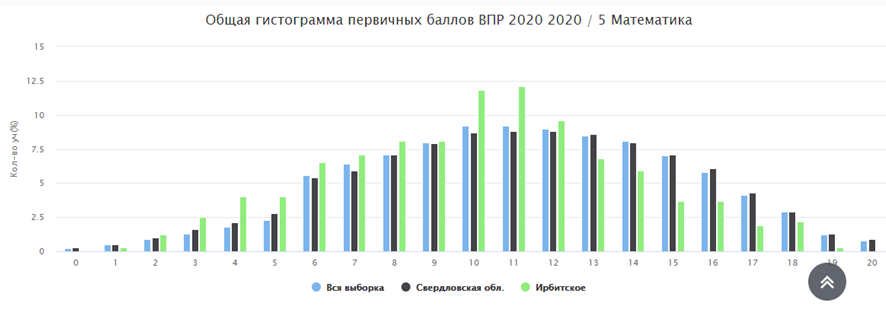 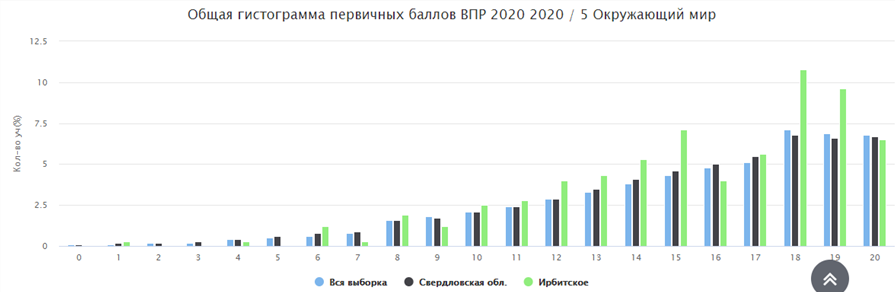 6 класс
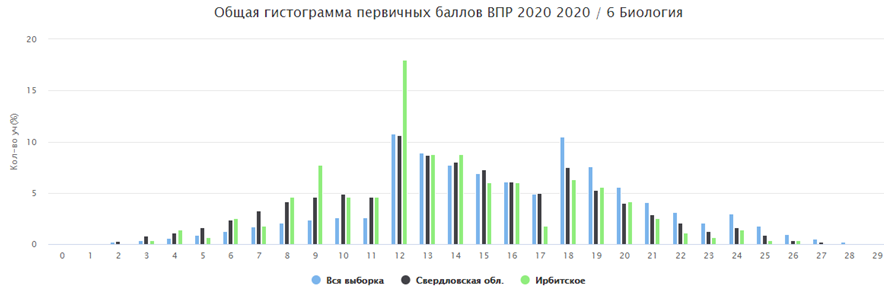 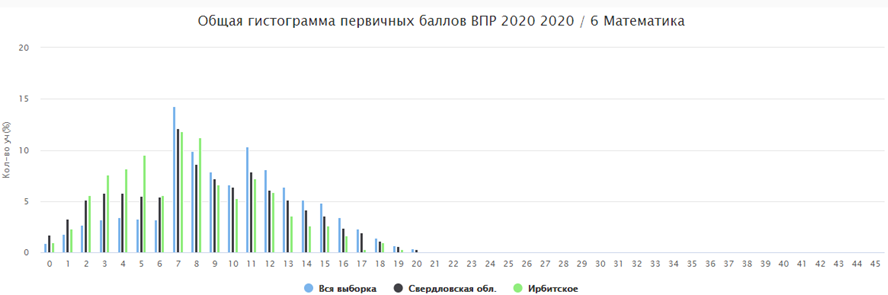 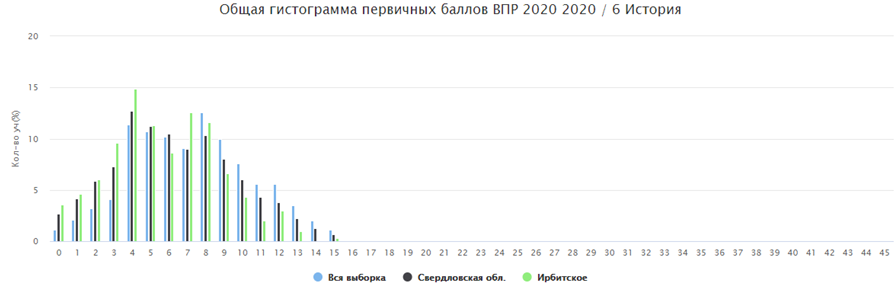 7 класс
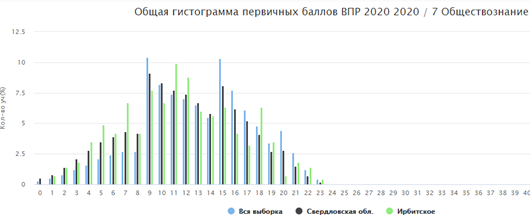 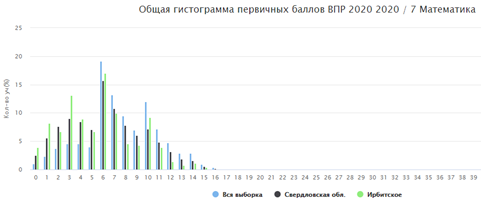 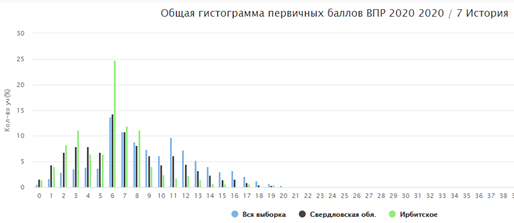 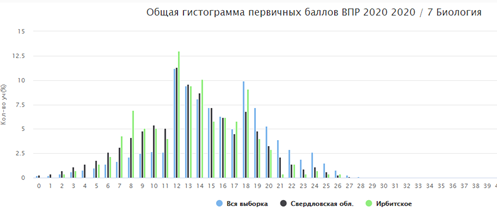 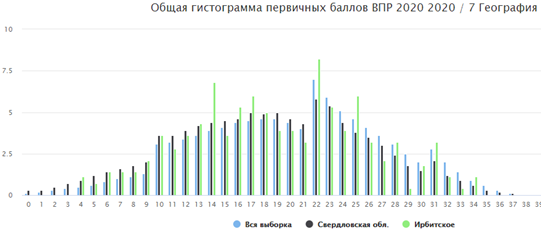 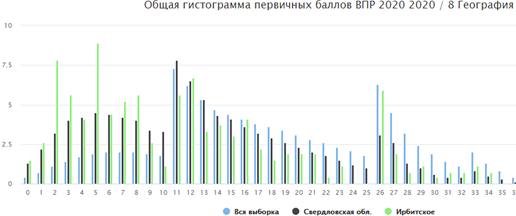 8 класс
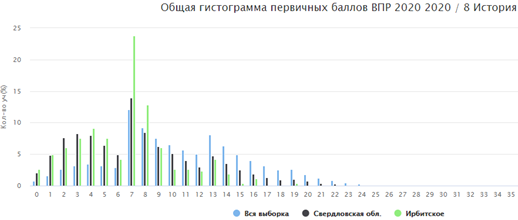 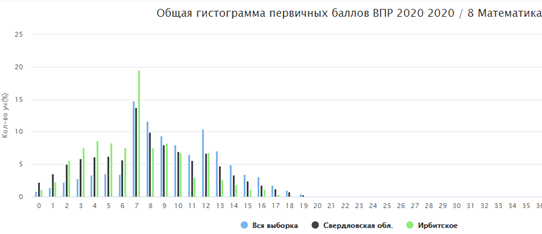 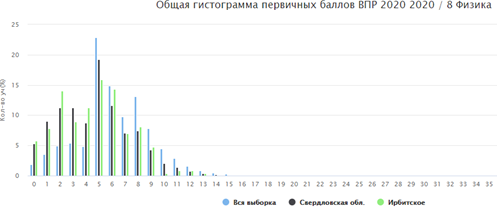 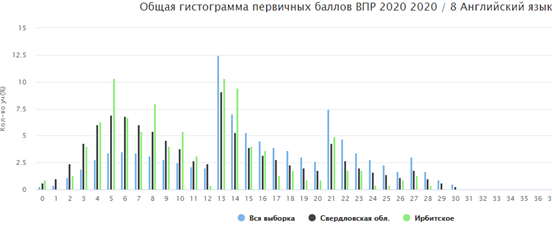 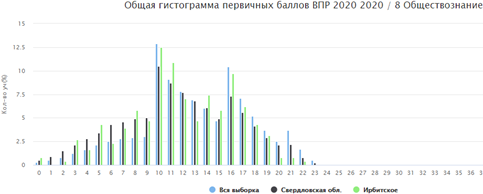 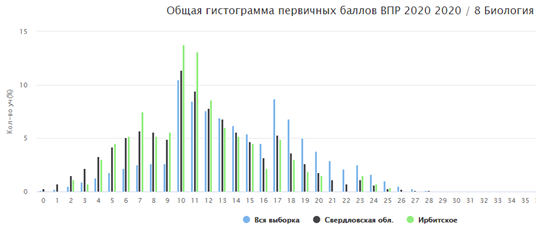 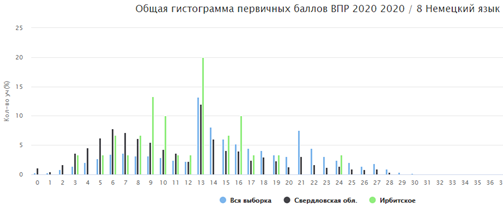 9 класс
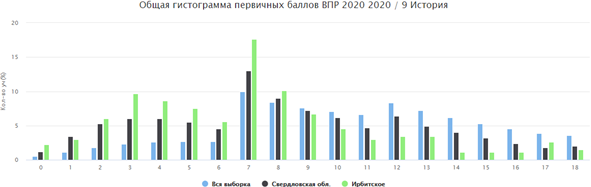 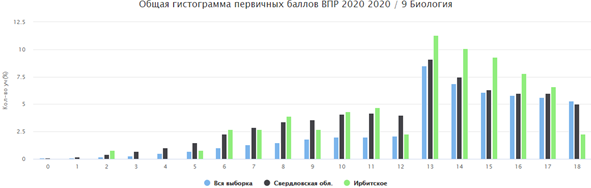 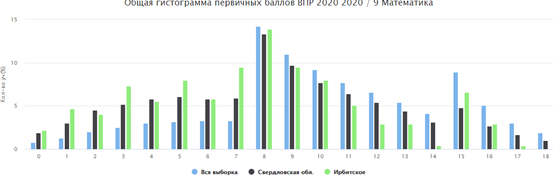 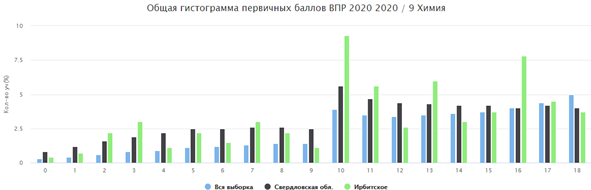 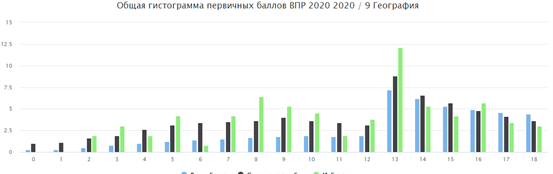 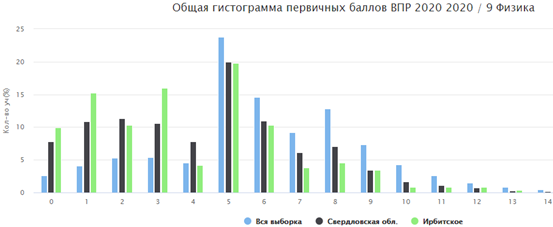 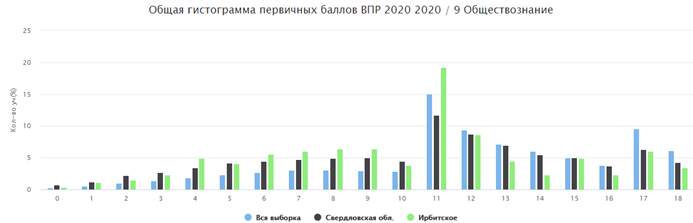